CHAPTER 1
Introduction to Forensics
Learning Objective(s) and Key Concepts
Learning Objective(s)
Key Concepts
Summarize the basic principles of computer forensics.
Summarize important laws regarding computer forensics.
Basic concepts of forensics
The chain of custody
Basic hardware and networking knowledge needed for forensics
Laws related to computer forensics
What Is Computer Forensics?
What Is Computer Forensics? (Cont.)
The seven domains of a typical IT infrastructure.
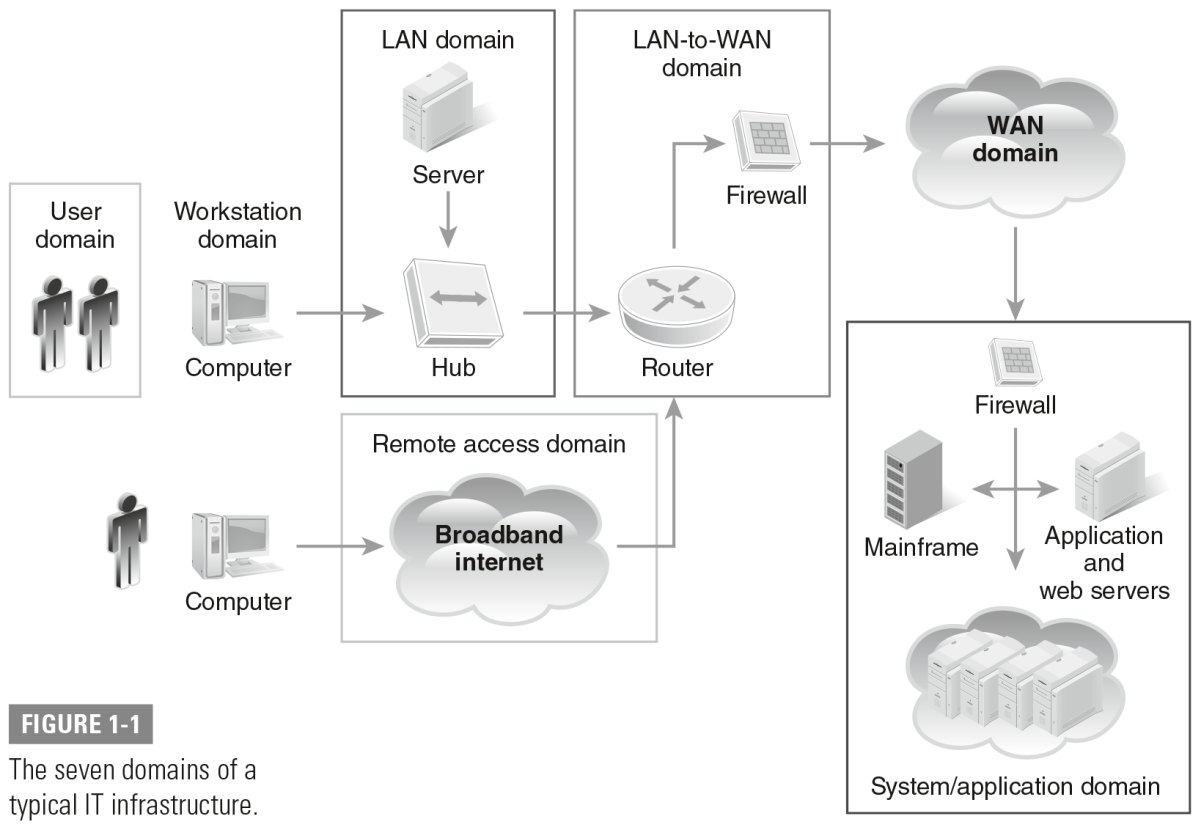 Using Scientific Knowledge
Important to understand and apply scientific methods and processes and have knowledge of the relevant scientific disciplines, including scientific knowledge of the field
Requires a thorough understanding of:
Computer hardware
Operating system running on that device
May include smartphones and routers 
At least the basics of computer networks
Stay up-to-date
Keep learning what is there, where it is stored, and how that information may be used by computer user and computer criminal alike
Using Scientific Knowledge (Cont.)
Expert Report
Expert Testimony
Expert Testimony
Understanding the Field of Digital Forensics
Field is changing very rapidly: Emerging standards provide clear, codified methods for conducting a forensic examination
Entities involved in and actively using computer forensics:
The military
Government agencies
Law firms 
Criminal prosecutors 
Academia 
Data recovery firms
Corporations 
Insurance companies
Individuals
What Is Digital Evidence?
Information that has been processed and assembled so that it is relevant to an investigation and supports a specific finding or determination
Raw information is not, in and of itself, evidence
Data must be relevant to a case in order to be evidence
Types of Evidence
Scope-Related Challenges to System Forensics
Types of Digital System Forensics Analysis
General Guidelines
Knowledge Needed for Computer Forensic Analysis
Hardware
Software
Networks
Addresses
Computer Hardware
Software: Operating Systems
Files and File Systems
Files
Any document, spreadsheet, picture, video, or program
File systems
Physical journaling
Logical journaling
Networking: Addressing
Physical ports
MAC address
IP address
IPv4 example: 192.2.132.8
Logical port numbers
Uniform resource locator (URL)
Network Utilities: ipconfig
ipconfig
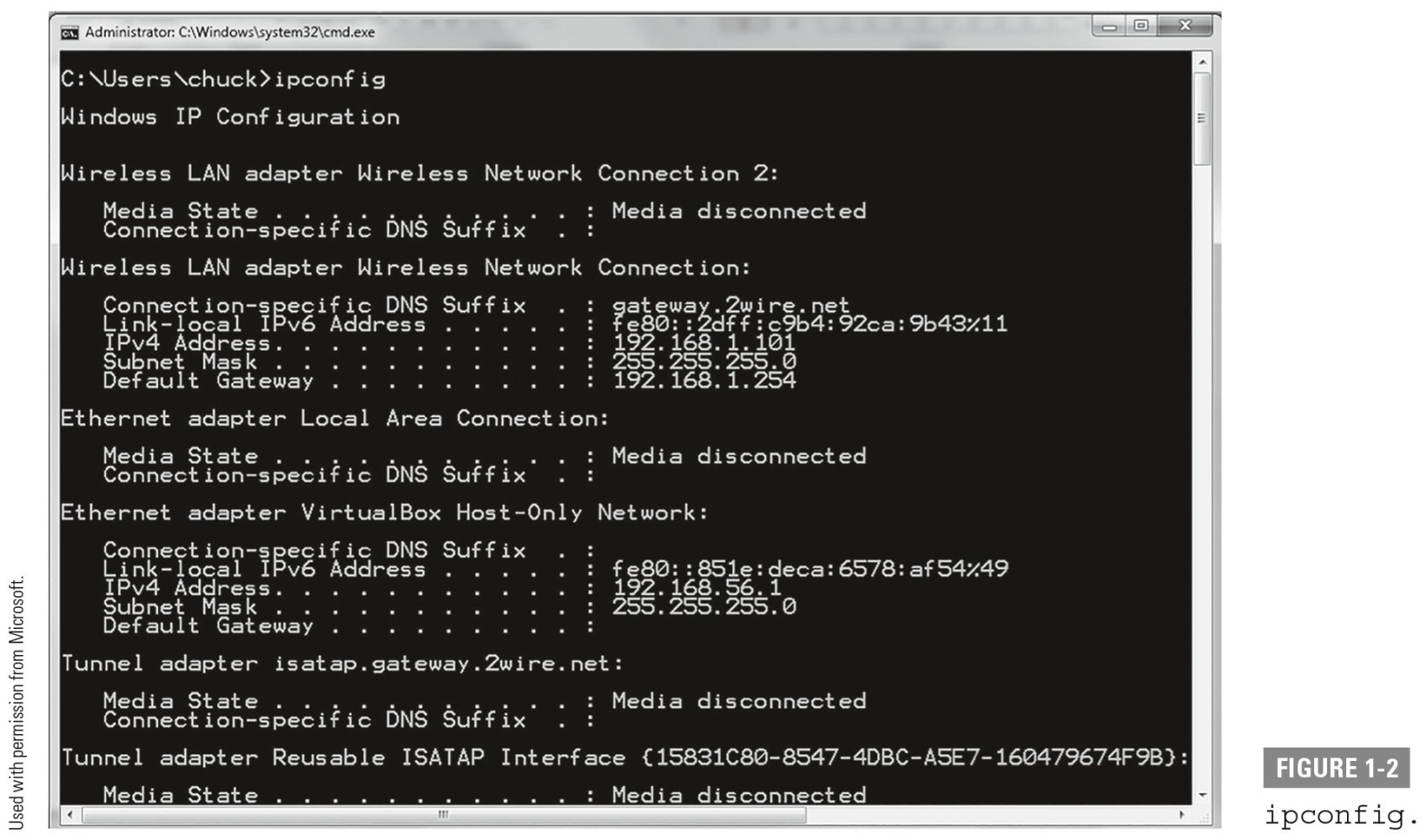 Network Utilities: ping
ping
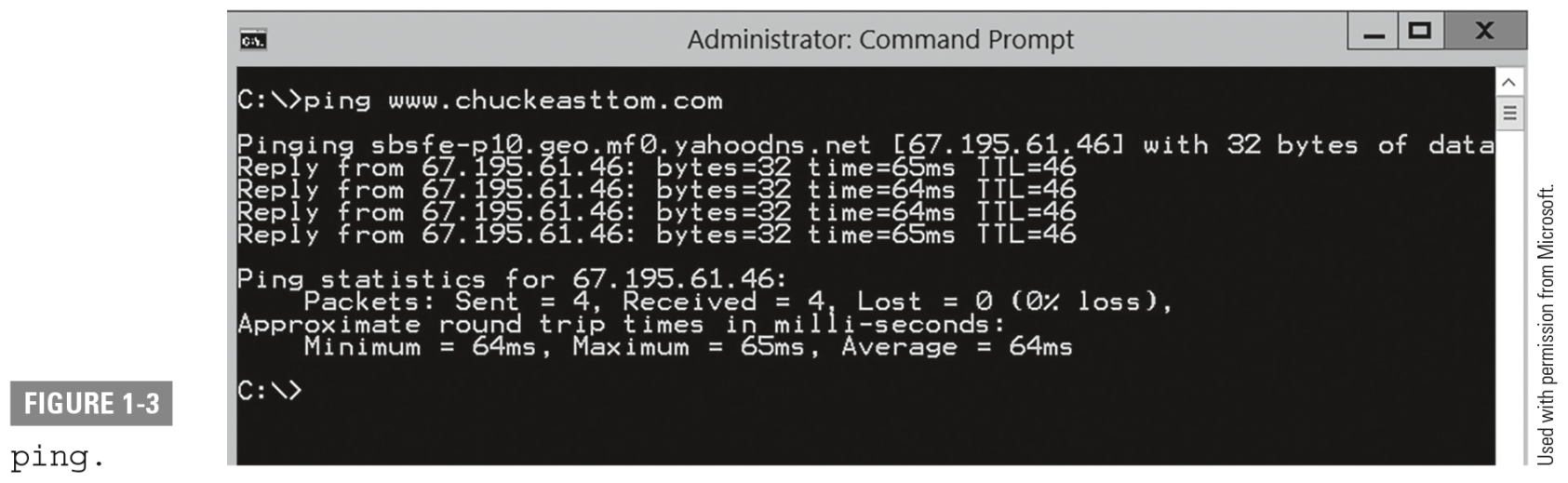 Network Utilities: tracert
tracert
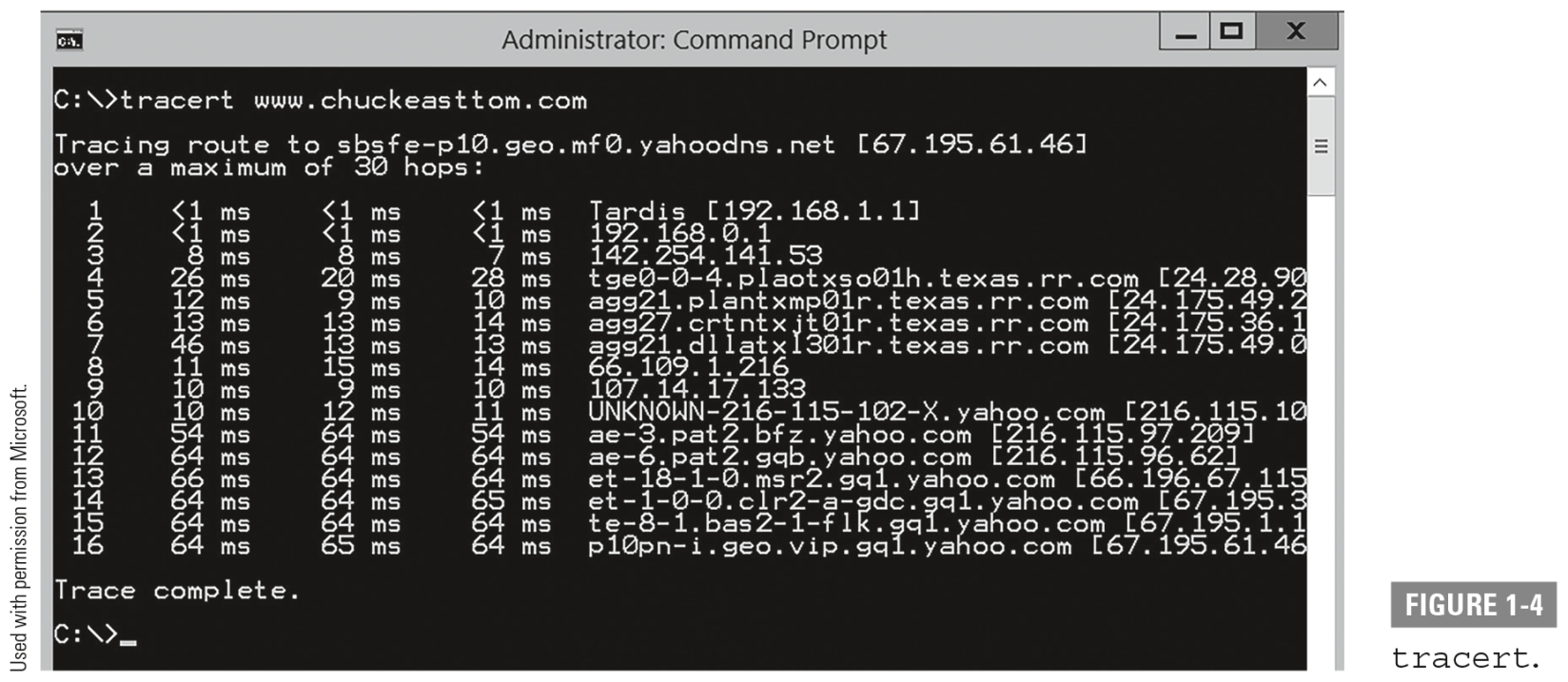 Obscured Information and Anti-Forensics
The Daubert Standard
Legal precedent set in the 1993 Supreme Court case of Daubert v. Merrill Dow Pharmaceuticals [509 U.S. 579 (1993)]
Regards the admissibility of expert witnesses’ testimony during legal proceedings
Any scientific evidence presented in a trial must have been reviewed and tested by the relevant scientific community
The Daubert Standard (Cont.)
U.S. Laws Affecting Digital Forensics
The Federal Privacy Act of 1974
The Privacy Protection Act of 1980 (PPA)
The Communications Assistance to Law Enforcement Act of 1994
Unlawful Access to Stored Communications: 18 U.S.C. § 2701
The Electronic Communications Privacy Act of 1986
The Computer Security Act of 1987
The Foreign Intelligence Surveillance Act of 1978
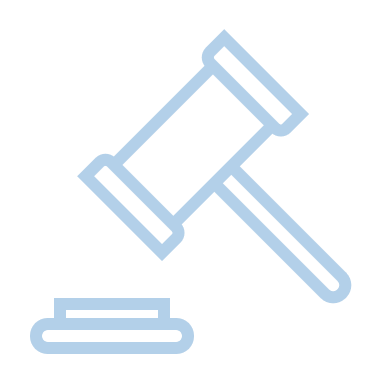 U.S. Laws Affecting Digital Forensics (Cont.)
The Child Protection and Sexual Predator Punishment Act of 1998
The Children’s Online Privacy Protection Act of 1998
The Communications Decency Act of 1996
The Telecommunications Act of 1996
The Wireless Communications and Public Safety Act of 1999
The USA PATRIOT Act
The Sarbanes-Oxley Act of 2002
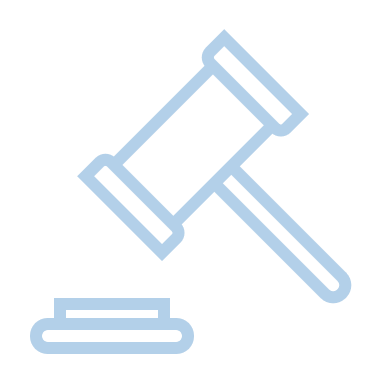 U.S. Laws Affecting Digital Forensics (Cont.)
18 USC 1030 Fraud and Related Activity in Connection with Computers
18 USC 1020 Fraud and Related Activity in Connection with Access Devices
The Digital Millennium Copyright Act (DMCA)
18 USC § 1028A Identity Theft and Aggravated Identity Theft
18 USC § 2251 Sexual Exploitation of Children
Warrants
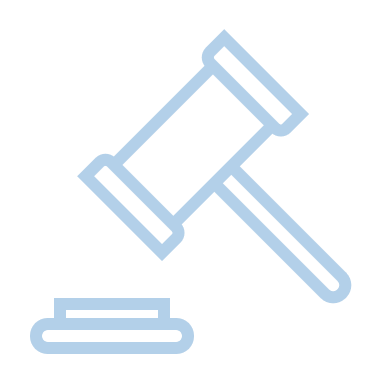 CALEA and FISA
The Communications Assistance for Law Enforcement Act of 1994
A federal wiretap law for traditional wired telephony
Was expanded to include wireless, Voice over Internet Protocol (VoIP), and other forms of electronic communications
Including signaling traffic and metadata
The Foreign Intelligence Surveillance Act of 1978
A law that allows for the collection of “foreign intelligence information” between foreign powers and agents of foreign powers using physical and electronic surveillance
Foreign Intelligence Surveillance Act (FISA) court issues a warrant for actions under FISA
Child Protection and Wireless Acts
The Child Protection and Sexual Predator Punishment Act of 1998
Requires service providers that become aware of the storage or transmission of child pornography to report it to law enforcement
The Wireless Communications and Public Safety Act of 1999
Allows for the collection and use of “empty” communications
Nonverbal and nontext communications, such as GPS information
The USA PATRIOT Act of 2001
The primary law under which a wide variety of internet and communications information content and metadata is currently collected
Provisions exist within the PATRIOT Act to protect identity and privacy of U.S. citizens
Warrants
Federal Guidelines
FBI computer forensics guidelines
Secret Service guidelines
Regional Computer Forensics Laboratory (RCFL) Program
Summary
Basic concepts of forensics
The chain of custody
Basic hardware and networking knowledge needed for forensics
Laws related to computer forensics